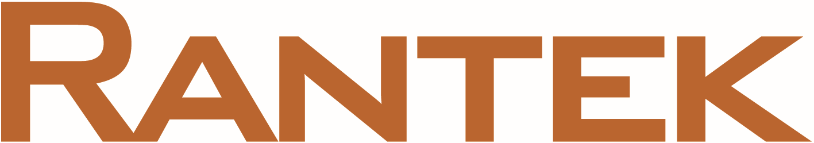 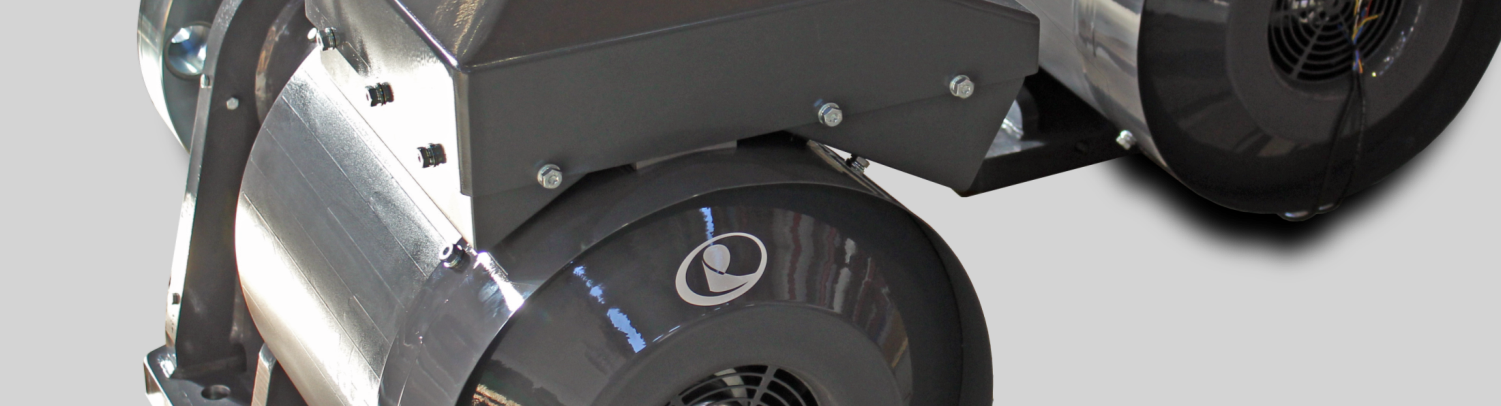 - Randax myy ja suunnittelee kestomagneettiteknologiaa  hyödyntäviä asiakasräätälöityjä sähkömoottoreita  moottorien koot 15 kw-2000 Kw  käyttäkohteet: siellä missä moottoria tarvitaan- Sähkö-Rantek valmistaa sähkömoottoreita ja niiden komponentteja
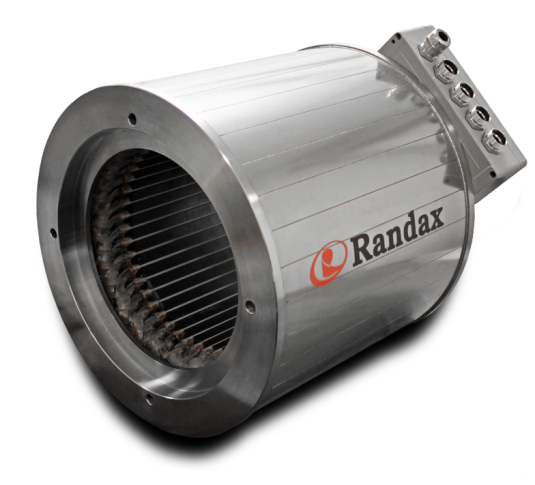 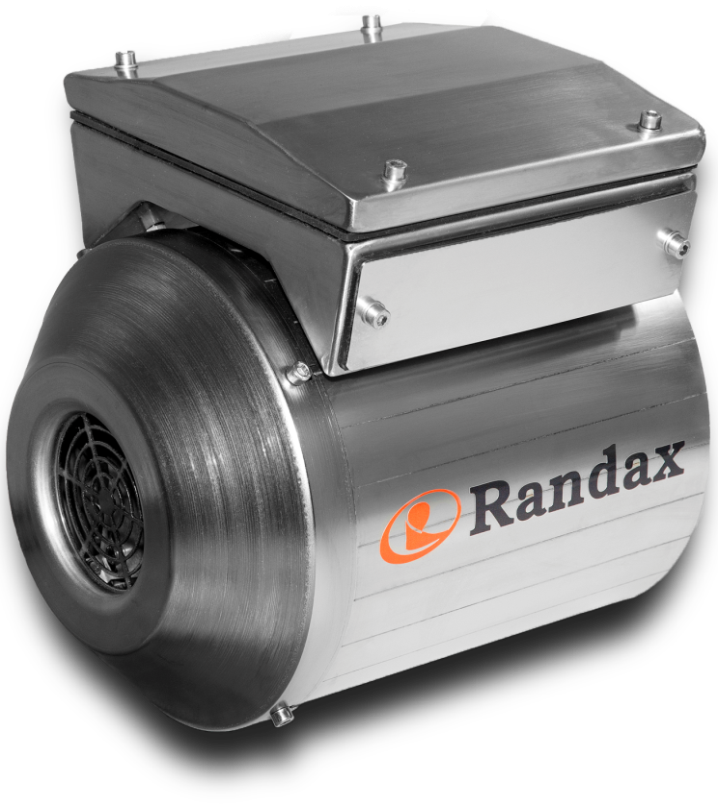 8.11.2023
Yhteistyö NUVE-LAB kanssa
Tarve yksittäisten sähkömoottorien koeajoihin
Puuttuu toistaiseksi alueelta
Usein kaupanteon este ettei voida tarjota moottoria koeajettuna.
Digitaalisen kaksosen hyödyntäminen tulevaisuudessa
Voidaanko hyödyntää erillaisten moottorirakenteiden yhteydessä, kun sähköinen sisusta tunnettu
8.11.2023